Native Bee Nesting Habitat
Jason R. Graham
University of Florida
PhD Dissertation Project
Pollination is an important natural ecosystem service supporting a large portion of managed agriculture and natural plant communities. Our fruit, vegetable and seed crops are directly dependent on animal mediated pollination as are many crops providing our medicines, fibers, fuels and livestock forage crops. Pollination benefits flowering plants by carrying pollen between the male and female parts of flowers. 


Bees (and some wasps) are specialized pollinators in that they require pollen as a source of food particularly during the larval growth phase. Bees are attracted to flowers for nectar, pollen and essential oils and as they forage for these necessities they inadvertently transfer pollen from plant to plant increasing the fruit and seed set as well as the genetic diversity of the plants they visit.
Bee Blocks
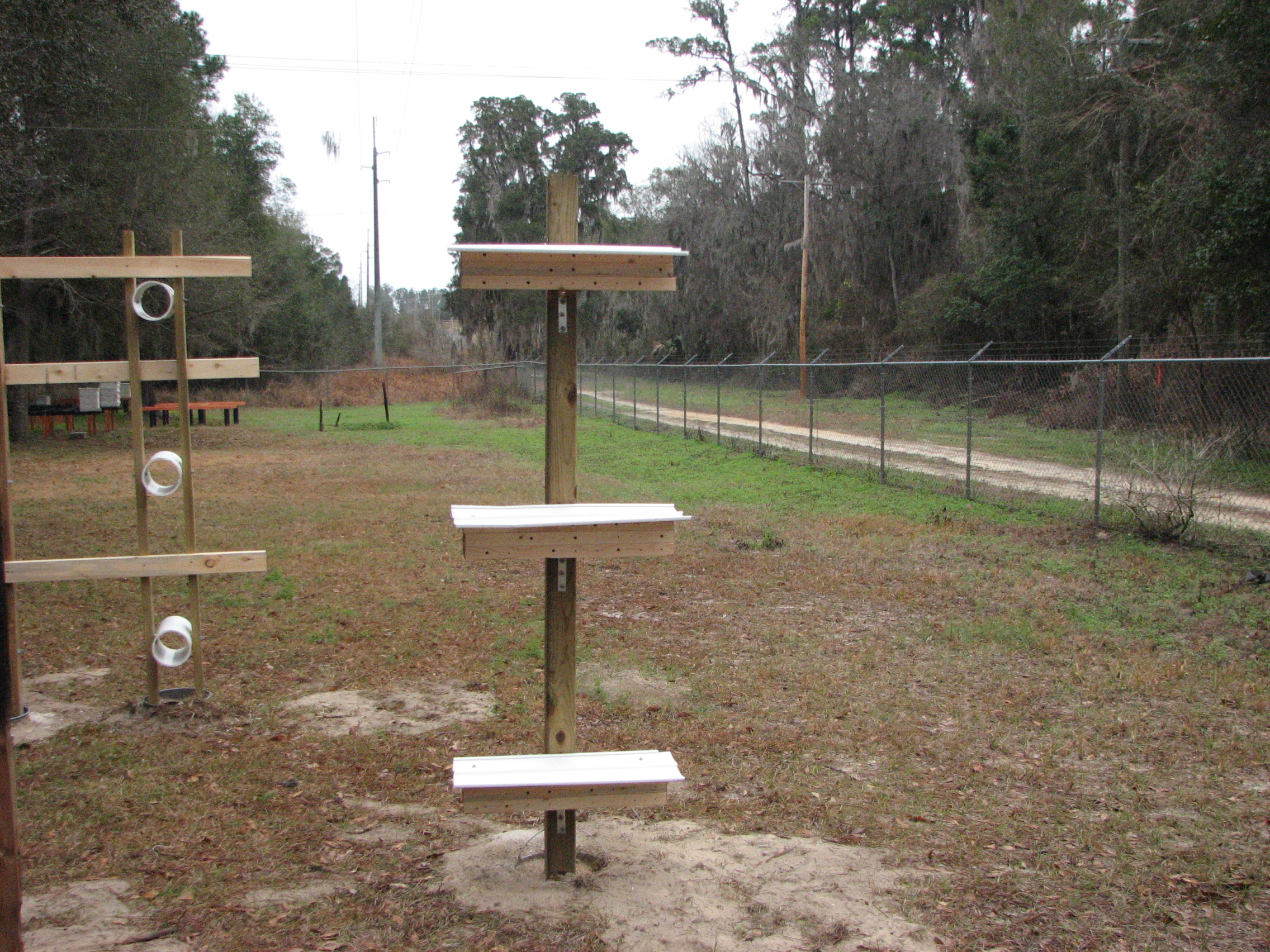 Testing preference of hole diameter and height of bee block.
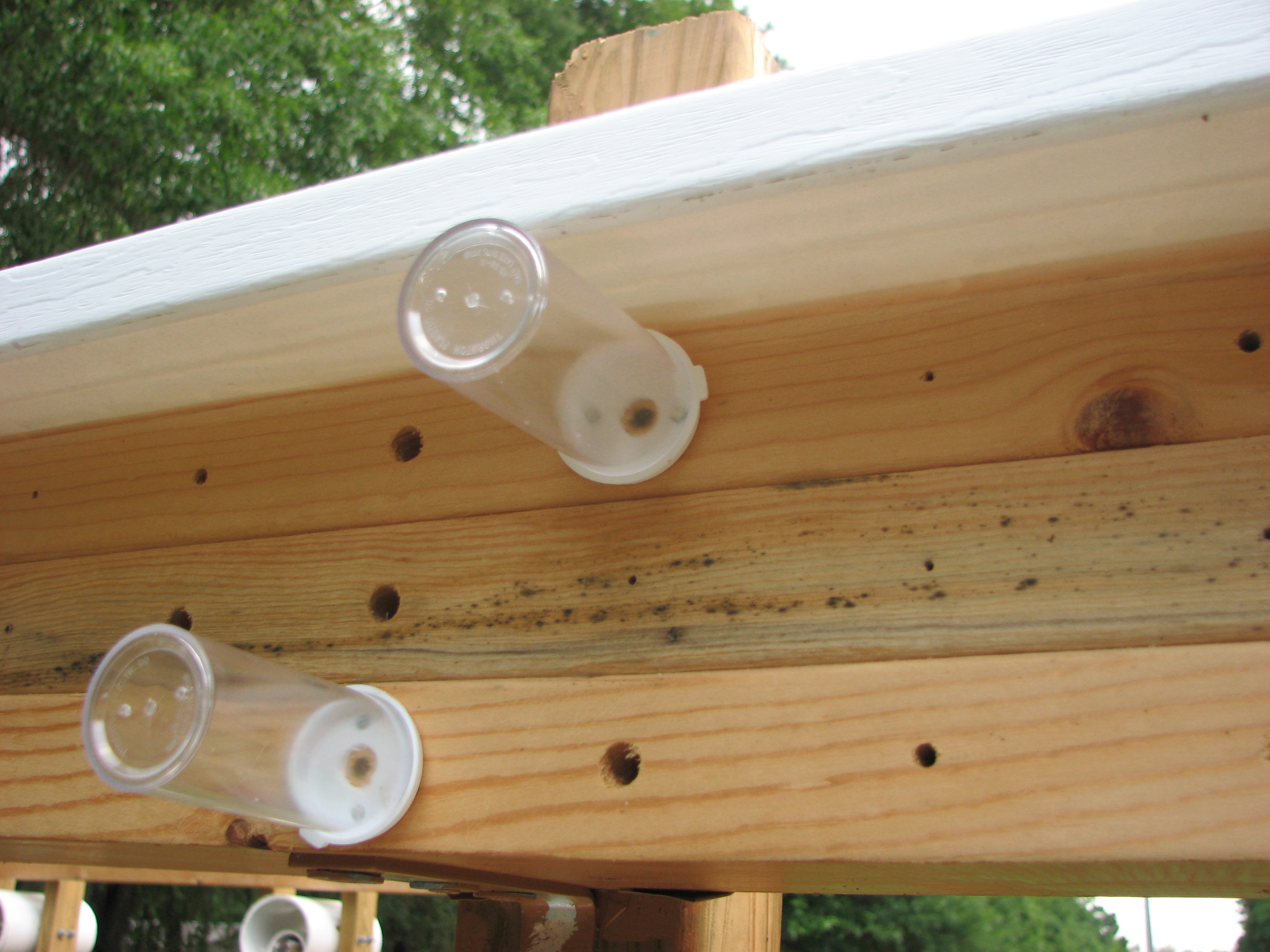 We capture a sample as the adult bees emerge to learn more about the local bees that are using the nesting sites.
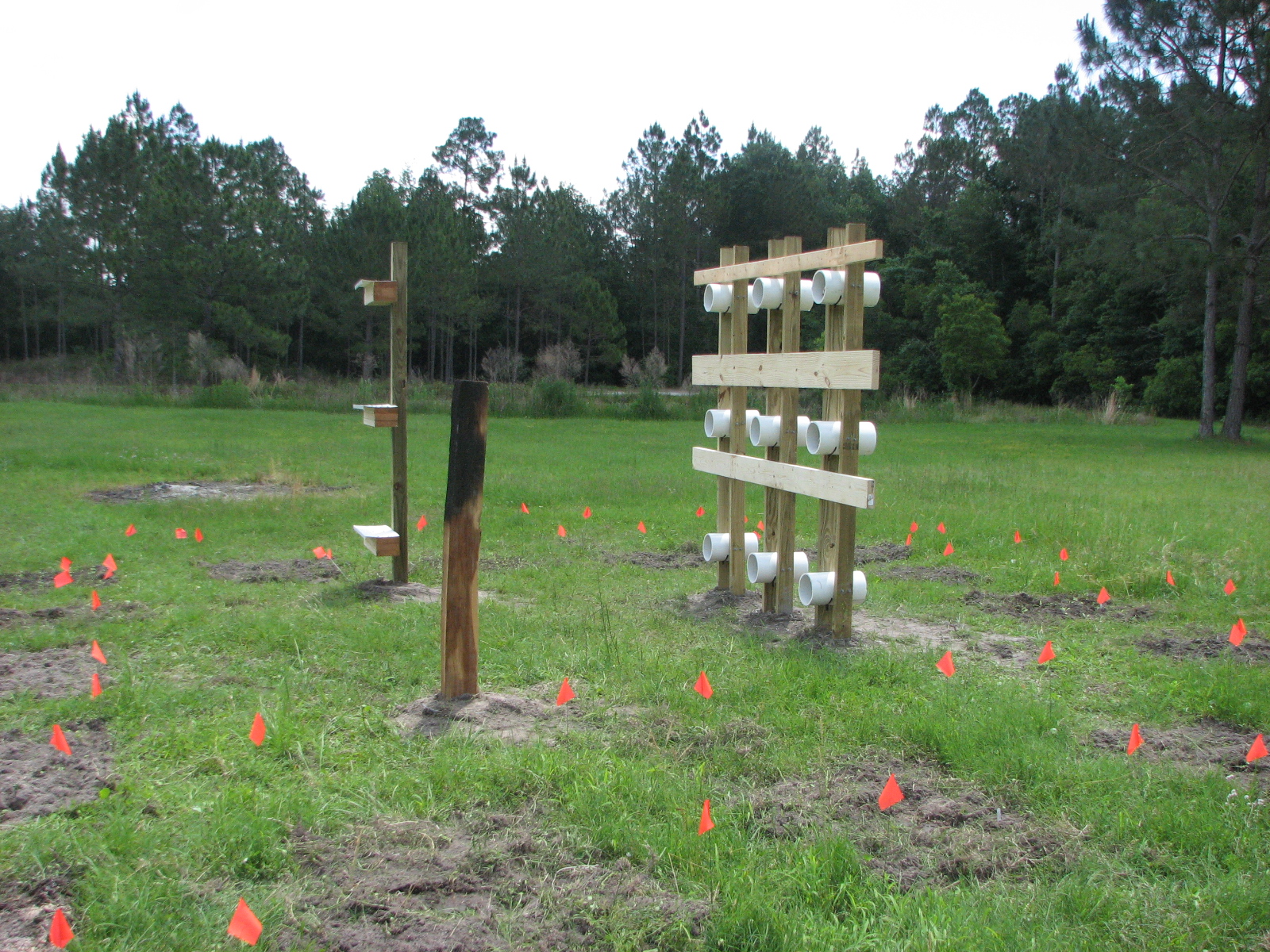 Bee Straws
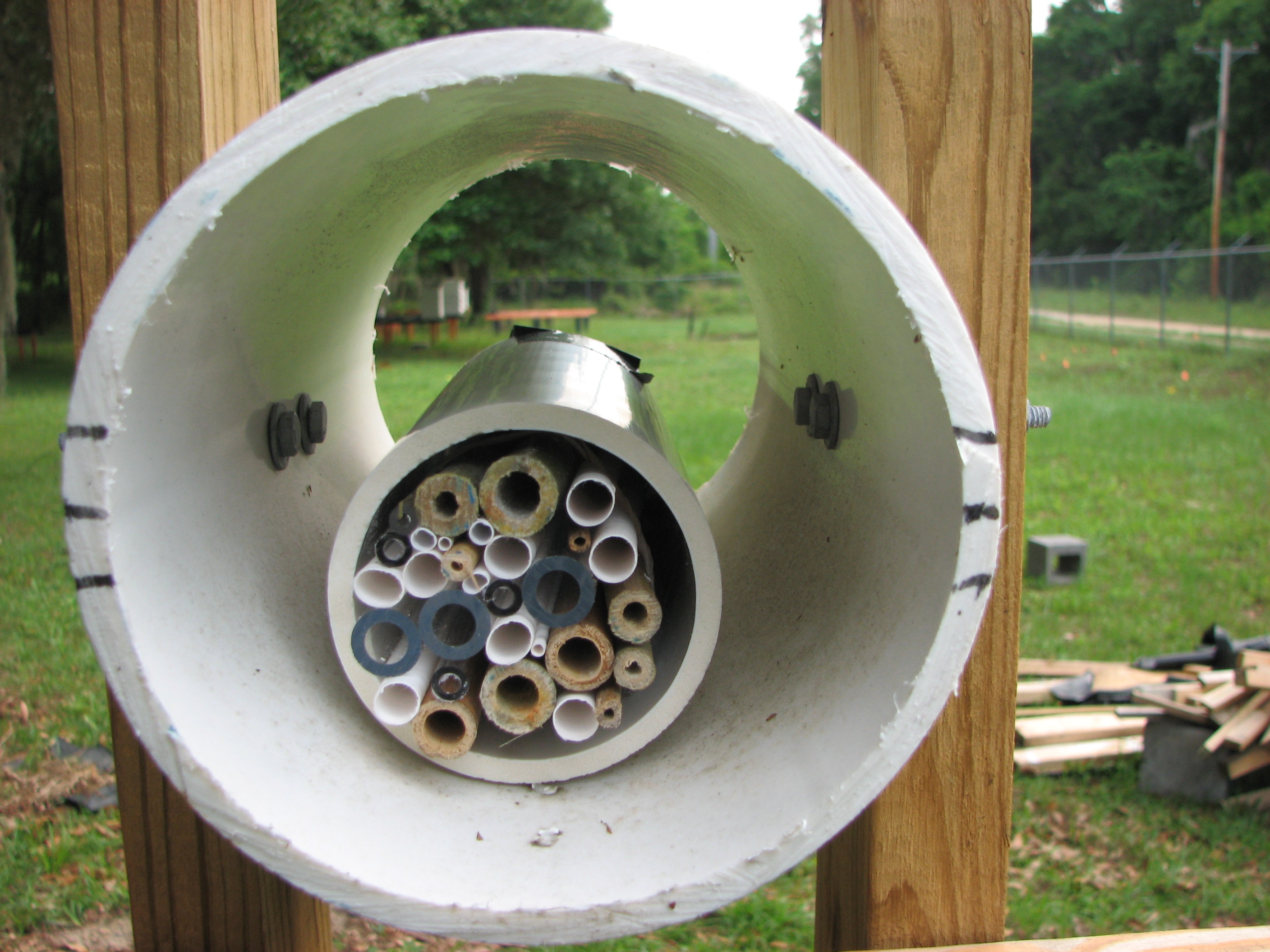 Testing preference of material, diameter and height of straw holder.
Fire Ecology
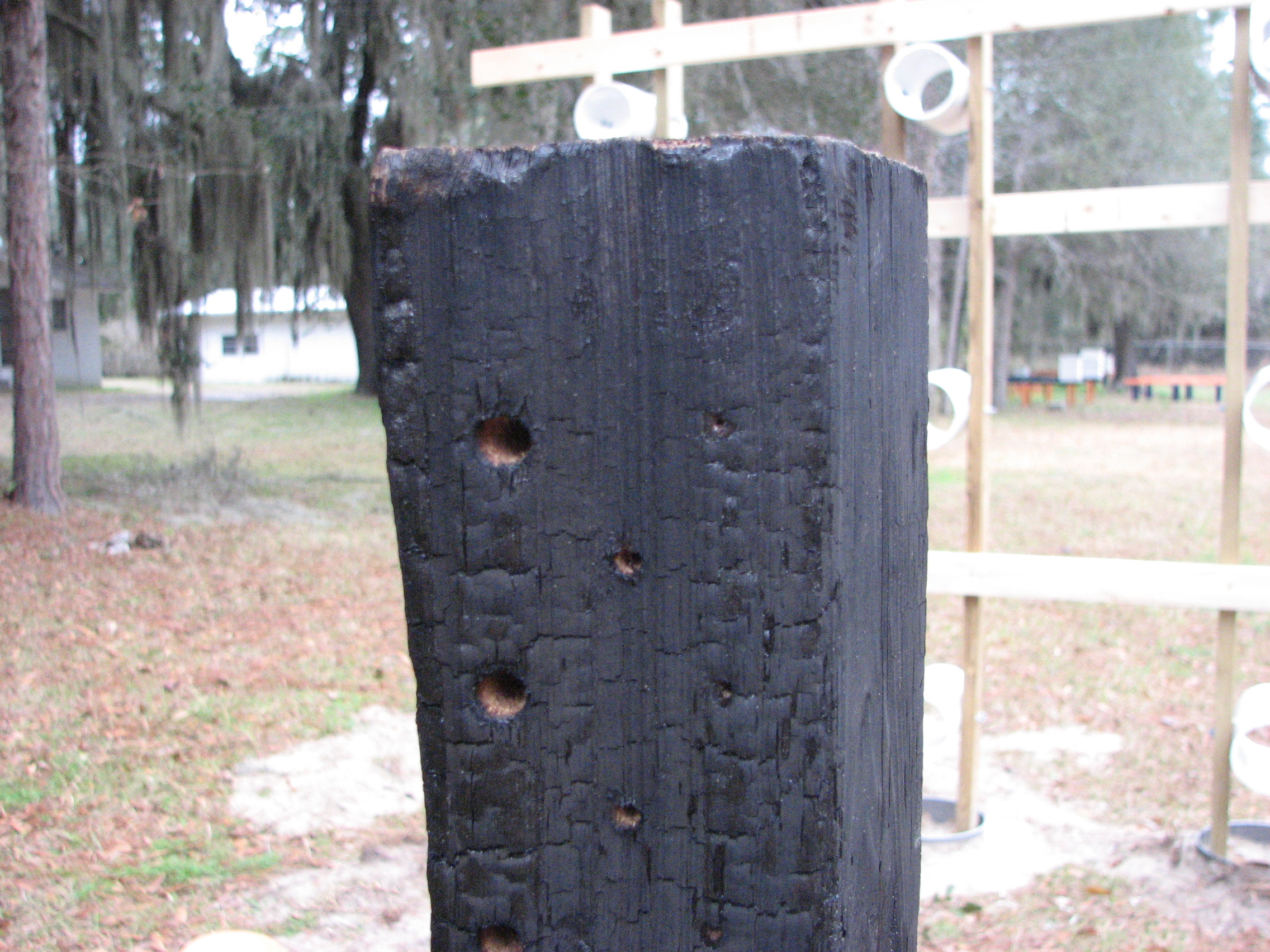 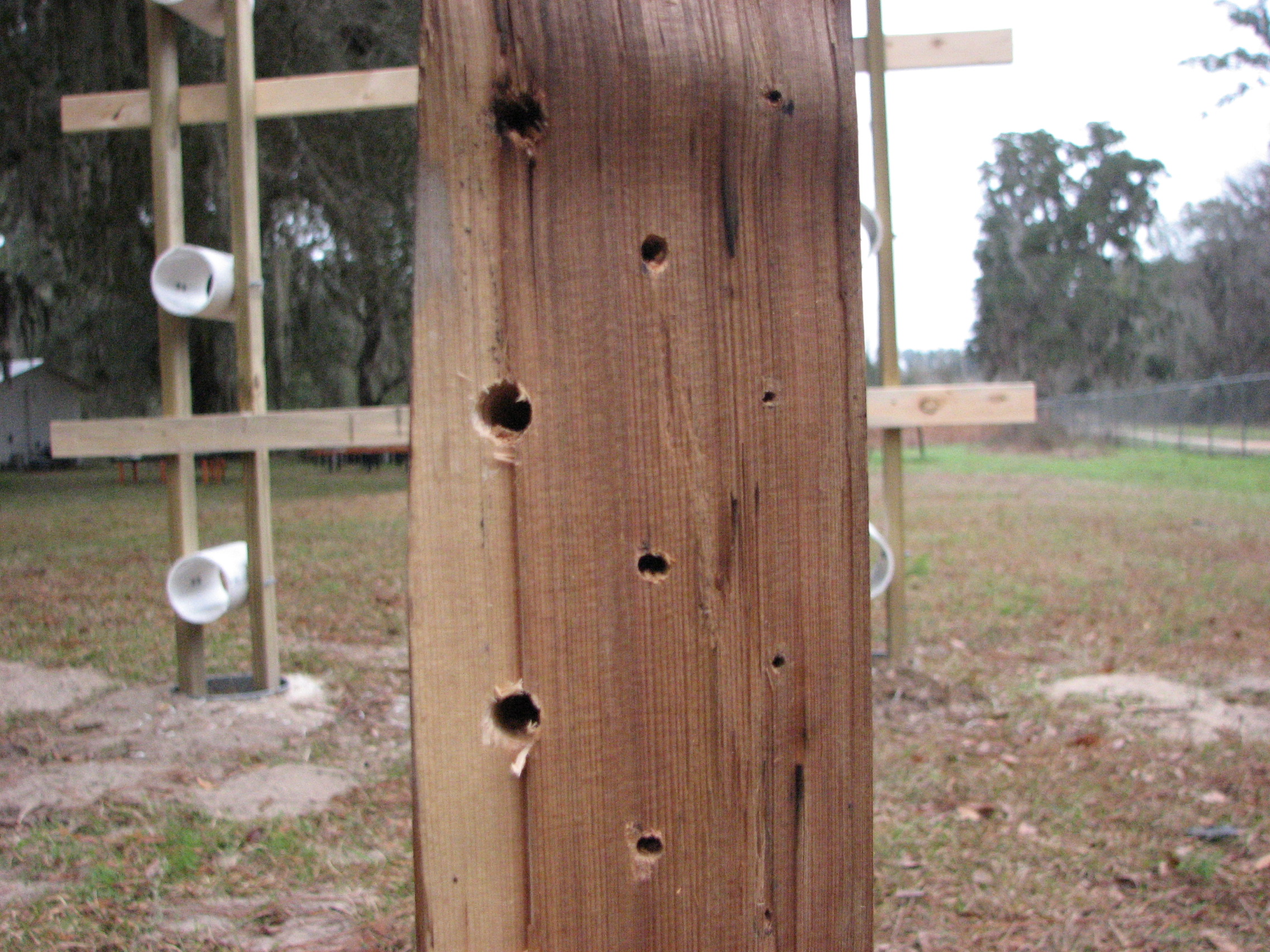 Testing preference of charred vs. not charred natural cedar wood and inside diameter of holes.
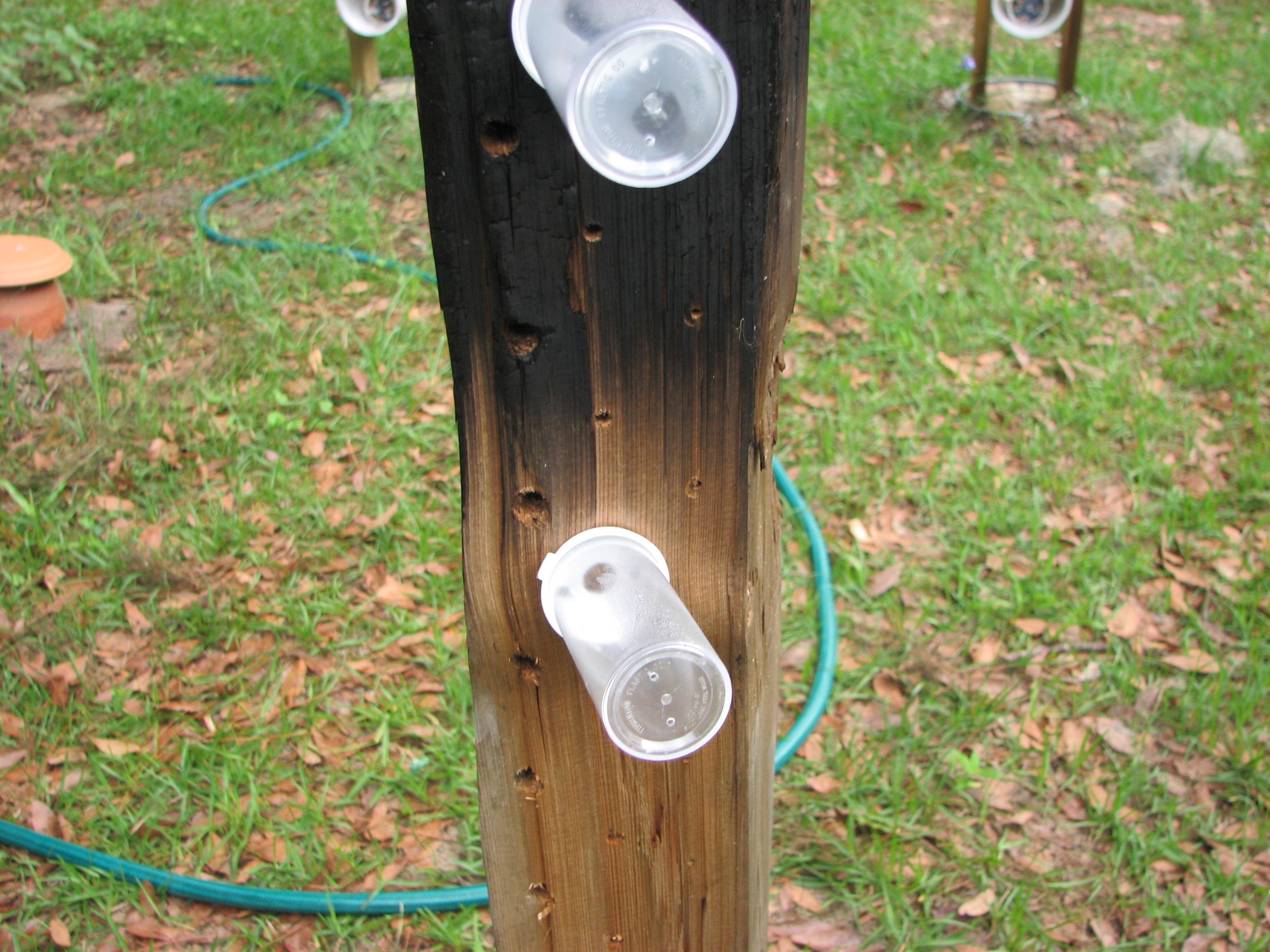 Sites
UF Bee Biology Unit, Gainesville

Kanapaha Botanical Gardens, Gainesville
					
Ellis Estates, High Springs

Plant Science Research and Education Unit, Citra

Straughn Blueberry Farm, Windsor

Morningside Nature Center, Gainesville

Santa Fe Teaching Zoo, Gainesville

UF Natural Teaching Laboratory, Gainesville

Wood-Sparling Estates, Gainesville

Gum Root Park, Gainesville
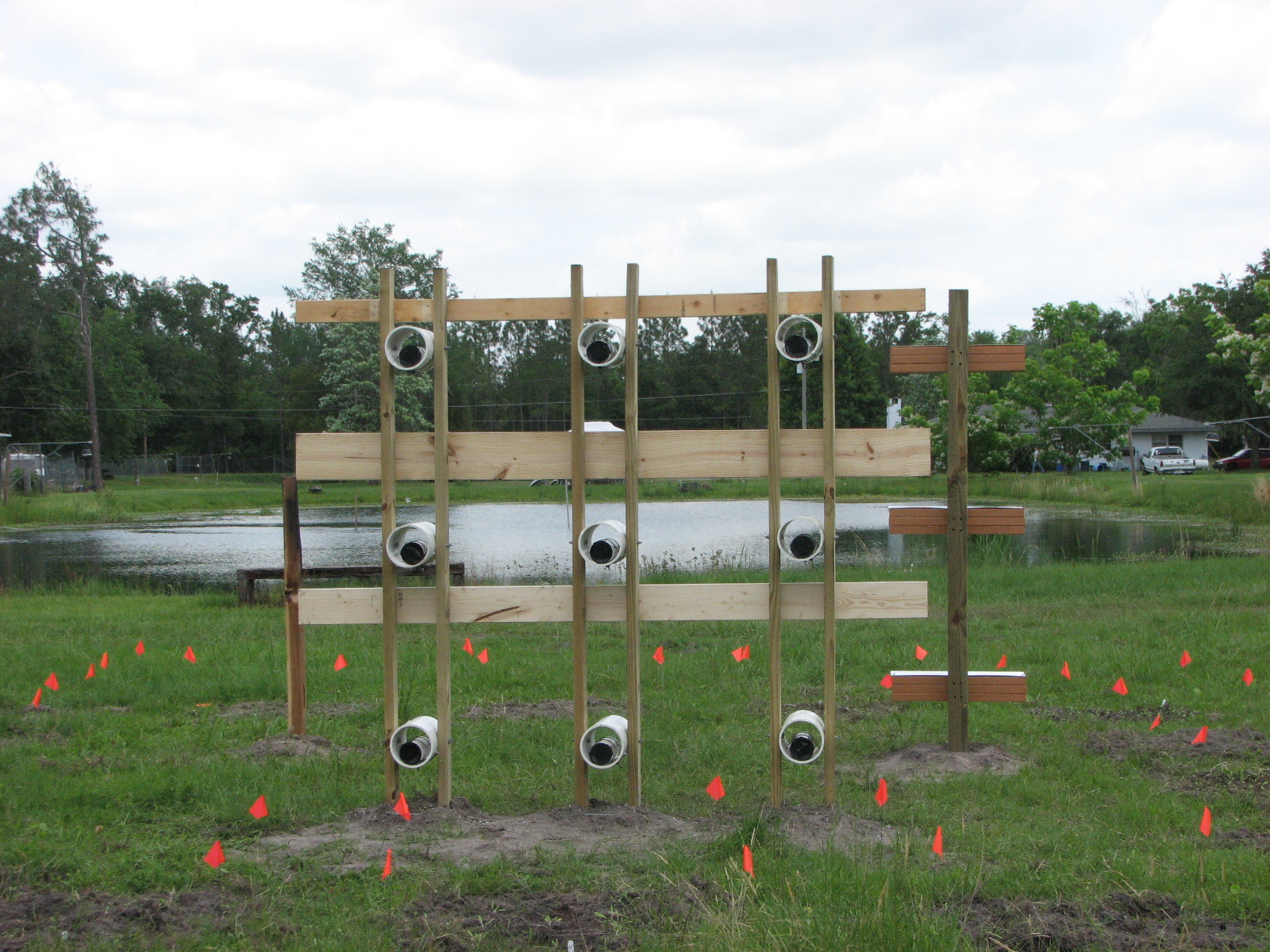